Отчет об исполнении бюджета Городского округа Верхняя Тура 
за 2020 год
 для граждан
Бюджет Городского округа Верхняя Тура на 2020 год утвержден решением Думы Городского округа Верхняя Тура от 19.12.2019 № 35
Бюджет, как форма образования и расходования денежных средств , подвержен изменениям, так как  его параметры (доходы, расходы и дефицит бюджета) могут увеличиваться и уменьшаться по разным причинам
Основные итоги социально-экономического развития Городского округа Верхняя Тура за 2018-2020 годы
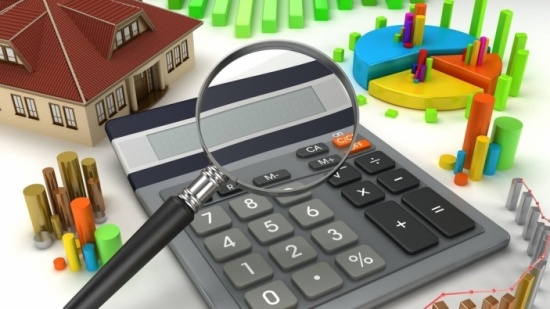 Основные параметры бюджета Городского округа Верхняя Тура по итогам 2020 года
Доходы бюджета исполнены в сумме 893 793 тыс.рублей при плановых назначениях 
889 621 тыс.рублей или 100,5 %
Расходы бюджета исполнены в сумме
 887 696 тыс.рублей при плановых назначениях 
945 052 тыс.рублей или 93,9%
-
=
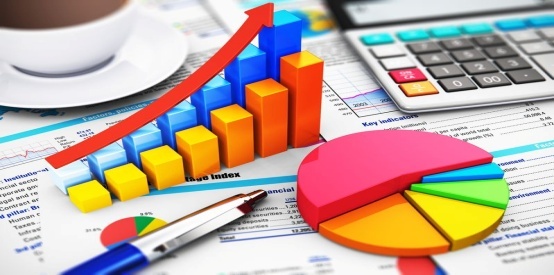 Профицит  бюджета по итогам  текущего года составил 6 097 тыс.рублей при плановом дефиците 55 431 тыс.рублей
Исполнение доходной части бюджета
Структура доходов бюджета по итогам  2020 года
Исполнение расходной части бюджета
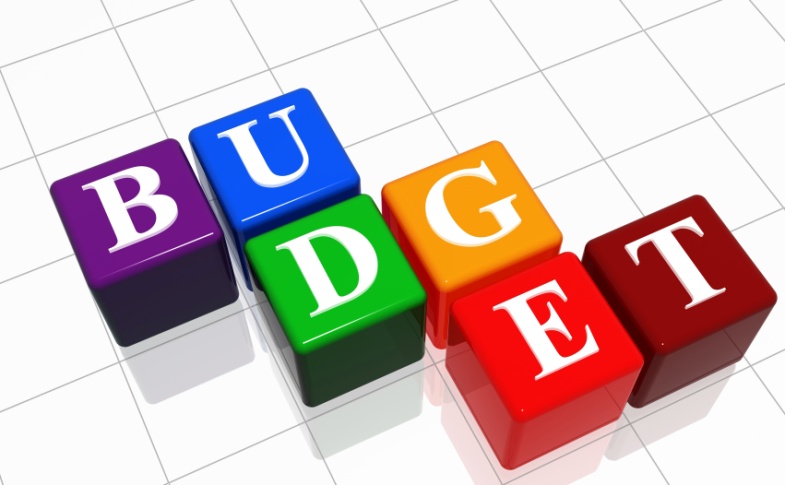 Структура расходной части  бюджета по итогам 2020 года
Программные и непрограммные расходы по итогам 2020 года
Программные расходы бюджета Городского округа Верхняя Тура по итогам  2020 года
В рамках бюджета Городского округа Верхняя Тура осуществляются расходы по пяти муниципальным программам
Муниципальная программа «Строительство, развитие и содержание объектов городского и дорожного хозяйства Городского округа Верхняя Тура до 2024 года»
Муниципальная программа «Повышение эффективности деятельности органов местного самоуправления  Городского округа Верхняя Тура до 2024 года»
Муниципальная программа "Формирование современной городской среды на территории Городского округа Верхняя Тура на 2018-2024 годы"
Муниципальная программа «Развитие системы образования в Городском округе Верхняя Тура до 2022 года»
Муниципальная программа «Развитие культуры, физической культуры и спорта и молодежной политики в Городском округе Верхняя Тура до 2022 года»
Муниципальная программа «Повышение эффективности деятельности органов местного самоуправления  Городского округа Верхняя Тура до 2024 года»
Объем расходов данной программы по итогам 2020 года  составил  116 256 тыс.рублей при плановом объеме финансирования  116 378 тыс.рублей
Основные мероприятия программы
Развитие и модернизация систем коммунальной инфраструктуры города
Оказание мер социальной поддержки отдельным категориям граждан (почетные жители, городской совет ветеранов)
Улучшение жилищных условий граждан, проживающих в городском округе
Мероприятия по разработке документации по планировке территории города
Текущее содержание гидротехнического сооружения «Верхне-Туринский гидроузел»
Обеспечение деятельности городской единой дежурно-диспетчерской службы-112
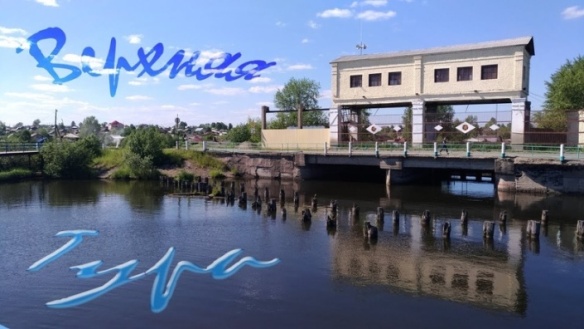 Отдельные целевые показатели программы
В рамках подпрограммы  «Развитие и модернизация систем коммунальной инфраструктуры в Городском округе Верхняя Тура» в отчетном году приобретен в собственность городского округа имущественный комплекс газовой котельной, ранее принадлежавший ООО «Новая энергетика», что позволило обеспечить энергетическую безопасность  и стабильность для города
В рамках подпрограммы «Улучшение жилищных условий граждан, проживающих на территории Городского округа Верхняя Тура» осуществляются расходы по переселению граждан из жилых помещений, признанных непригодными для проживания. На указанные цели в 2020 году направлено 6650 тыс. рублей, что позволило расселить 2 аварийных многоквартирных дома и предоставить взамен благоустроенное жилье 19 гражданам
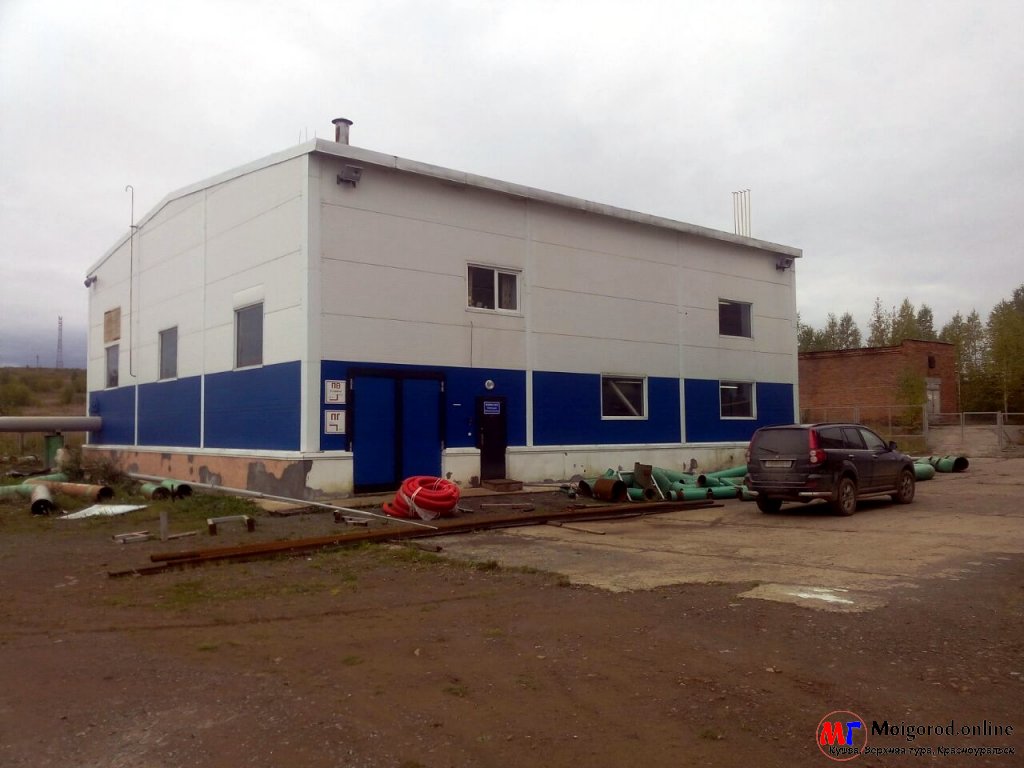 В рамках подпрограммы «Обеспечение безопасности гидротехнических сооружений Верхне-Туринского гидроузла на р. Тура на территории Городского округа Верхняя Тура»  начаты работы по проведению капитального ремонта городской плотины. На указанные цели в отчетном периоде направлено 10 000 тыс. рублей, работы будут продолжены в 2021 и 2022 годах
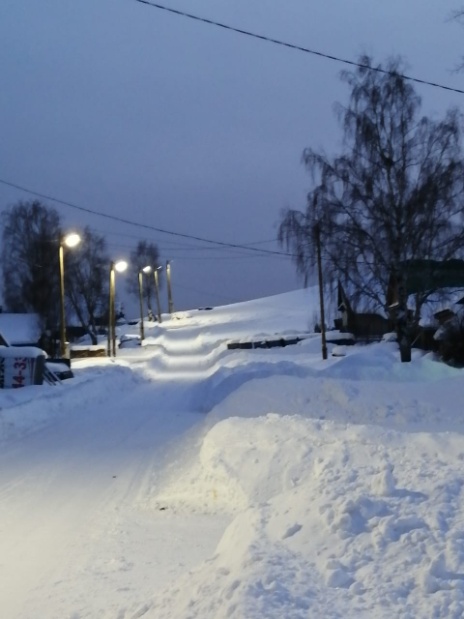 В рамках подпрограммы «Энергосбережение и повышение энергетической эффективности в Городском округе Верхняя Тура» оплачены выполненные работы по   повышению энергетической  эффективности линий уличного освещения Северо-Западной части города (установка  опор уличного освещения и энергосберегающих ламп). Всего заменено 144 лампы, сеть уличного освещения увеличена на 5,8 км
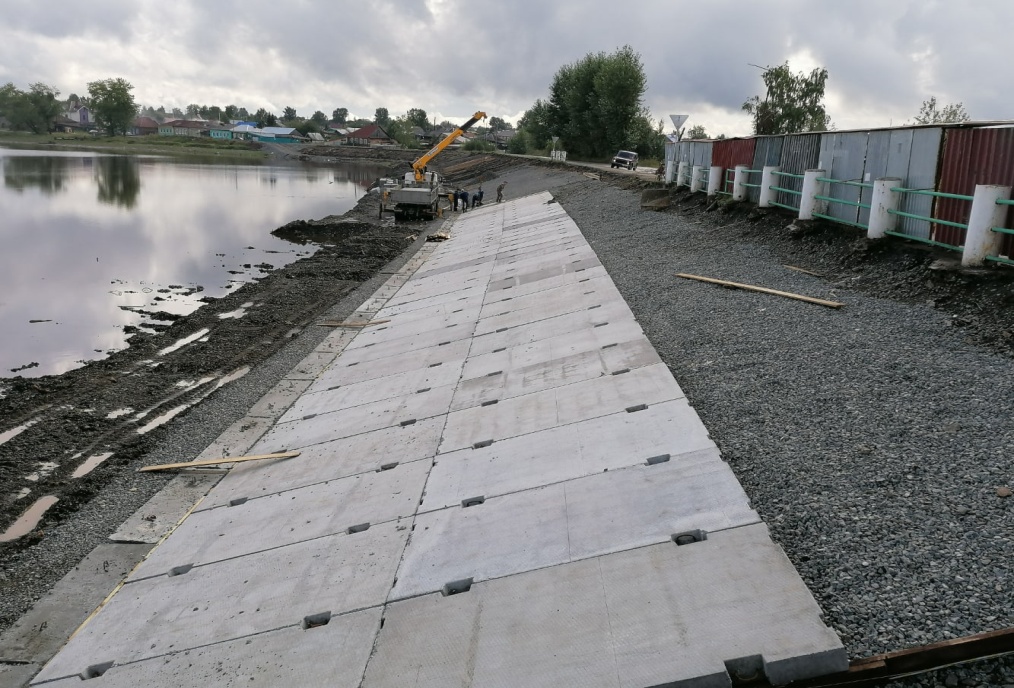 Муниципальная программа «Строительство, развитие и содержание объектов городского и дорожного хозяйства Городского округа Верхняя Тура до 2024 года»
Основные мероприятия программы
Объем расходов данной программы по итогам 2020 года  составил  342 238 тыс.рублей при плановом объеме финансирования  
394 845 тыс.рублей
Развитие и обеспечение сохранности городских автомобильных дорог  (очистка от снега в зимний период, грейдирование, отсыпка  и текущий (ямочный) ремонт в летний период)
Разработка проектно-сметной документации по привязке типового проекта строительства здания городского центра культуры и досуга
Разработка проектно-сметной документации "Строительство физкультурно-оздоровительного комплекса в Городском округе Верхняя Тура"
Социальная поддержка отдельных категорий граждан в области ЖКХ (компенсация оплаты коммунальных услуг льготным категориям граждан за счет федерального и областного бюджета, предоставление жилищных субсидий)
Мероприятия в области благоустройства города (ликвидация несанкционированных свалок, озеленение города, очистка от зимних накоплений, скашивание травы)
Основные мероприятия программы
Реконструкция автомобильной дороги общего пользования по переулку Безымянному от плотины до улицы Мира с продолжением по улице Мира до дома интерната в Городском округе Верхняя Тура Свердловской области
Строительство объекта «Станция биологической очистки хозбытовых сточных вод централизованной системы водоотведения ГО Верхняя Тура Свердловской области»
Освоение сопочного месторождения подземного источника водоснабжения и строительство водовода до существующей системы водоснабжения
Строительство распределительного газопровода микрорайона "Рига" в городском округе Верхняя Тура  и строительство распределительного газопровода низкого давления ул. Грушина 108, 118а, 145, 133, ул. Карла Либкнехта 193, 187, 178, 209, 197
Отдельные мероприятия программы
Завершены работы по реконструкции автомобильной дороги по пер. Безымянному от плотины до ул.Мира с продолжением по улице Мира до дома интерната, начатые в 2019 году. Общий объем расходов составил  в 2019 году 3224,6 тыс.рублей, в 2020 году  - 71 920 тыс.рублей
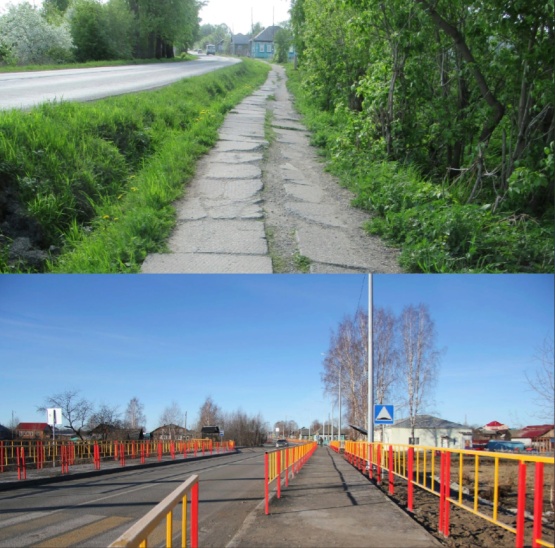 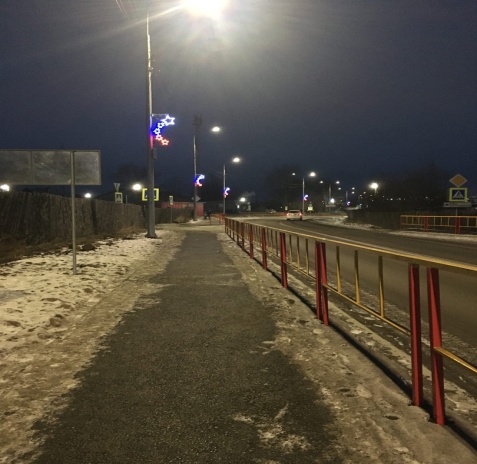 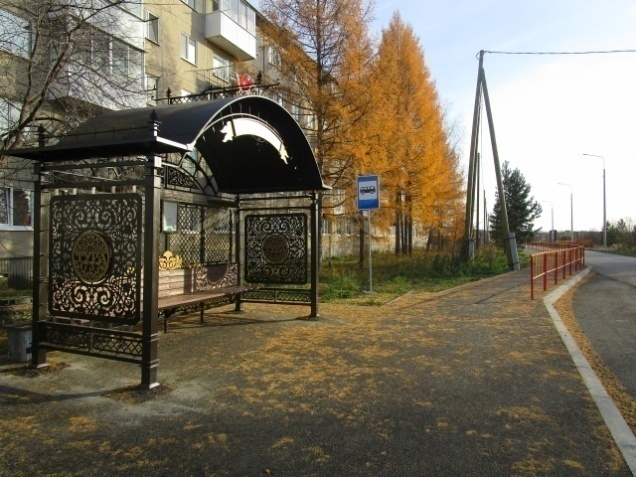 Завершены работы по объекту «Строительство распределительного газопровода микрорайона «Рига»  в Городском округе Верхняя Тура», начатые в 2019 году, объект введен в эксплуатацию.  Общий объем расходов составил в 2019 году 9811,9 тыс.рублей, в 2020 году – 
46 753 тыс.рублей
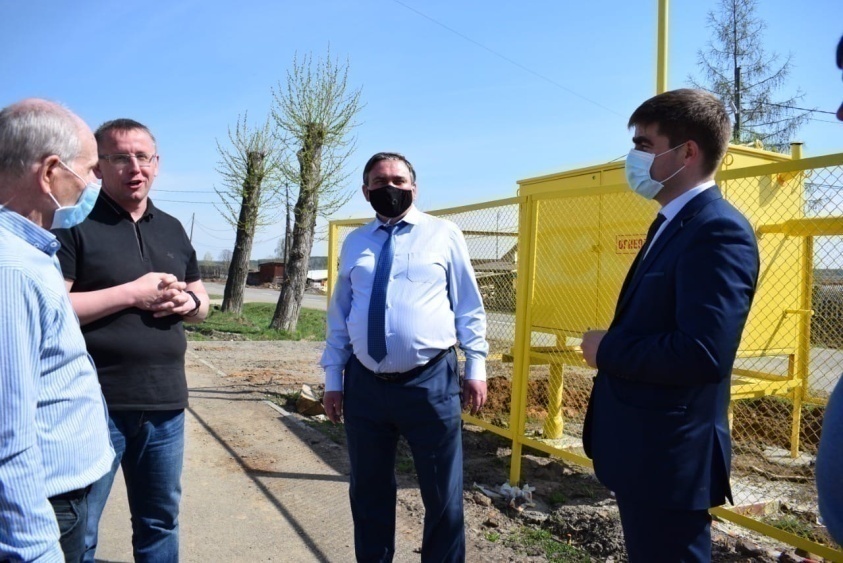 Протяженность  газопровода 20,13 км, появилась возможность подключить к газу 558 домов, в которых проживает 1380 человек
Частично выполнены работы по  строительству объекта "Станция биологической очистки хозбытовых сточных вод централизованной системы водоотведения ГО Верхняя Тура Свердловской области», начатые в 2019 году. За 2019 год объем расходов составил 101 236 тыс.рублей, в 2020 году -  69 164 тыс.рублей
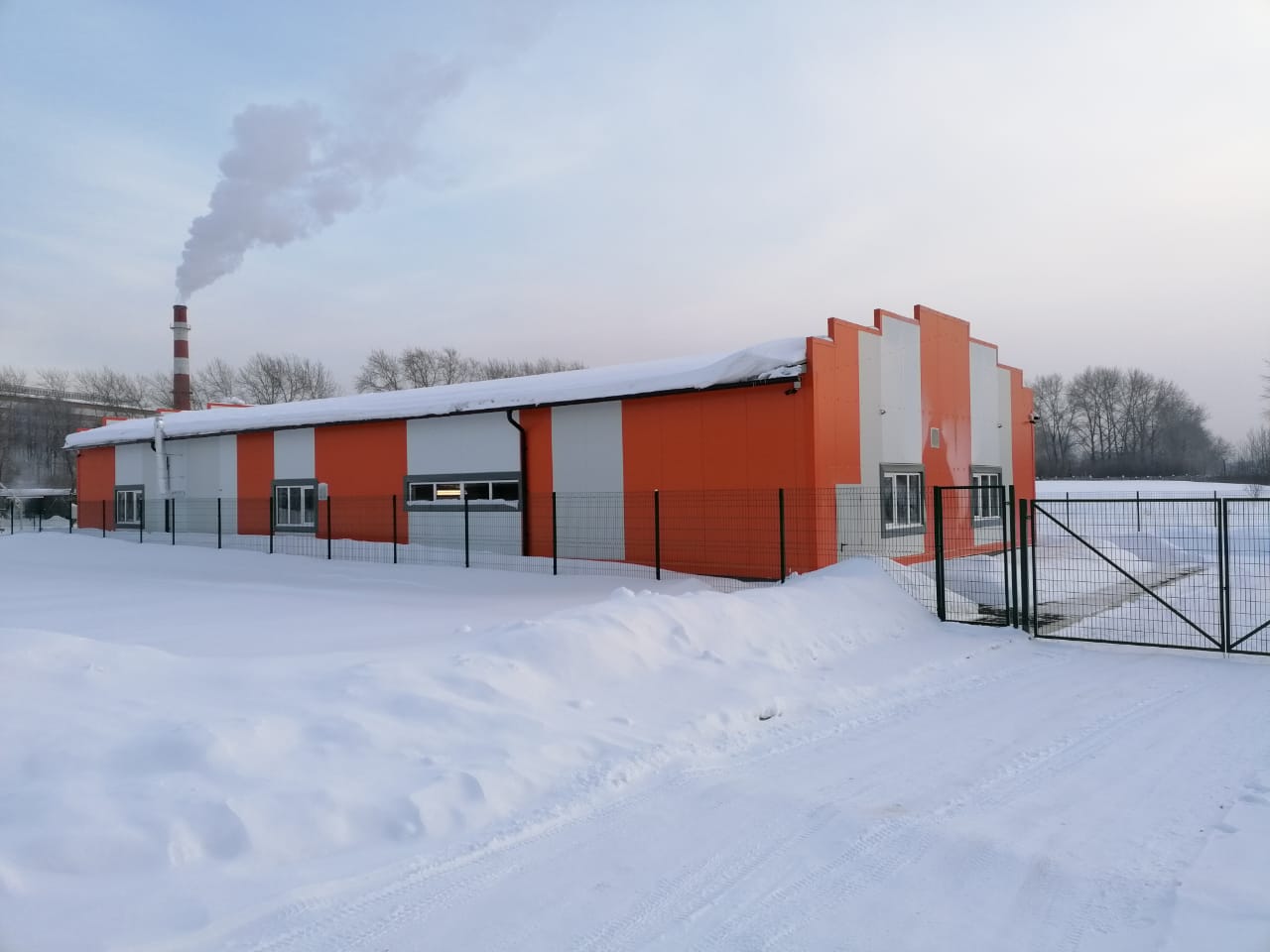 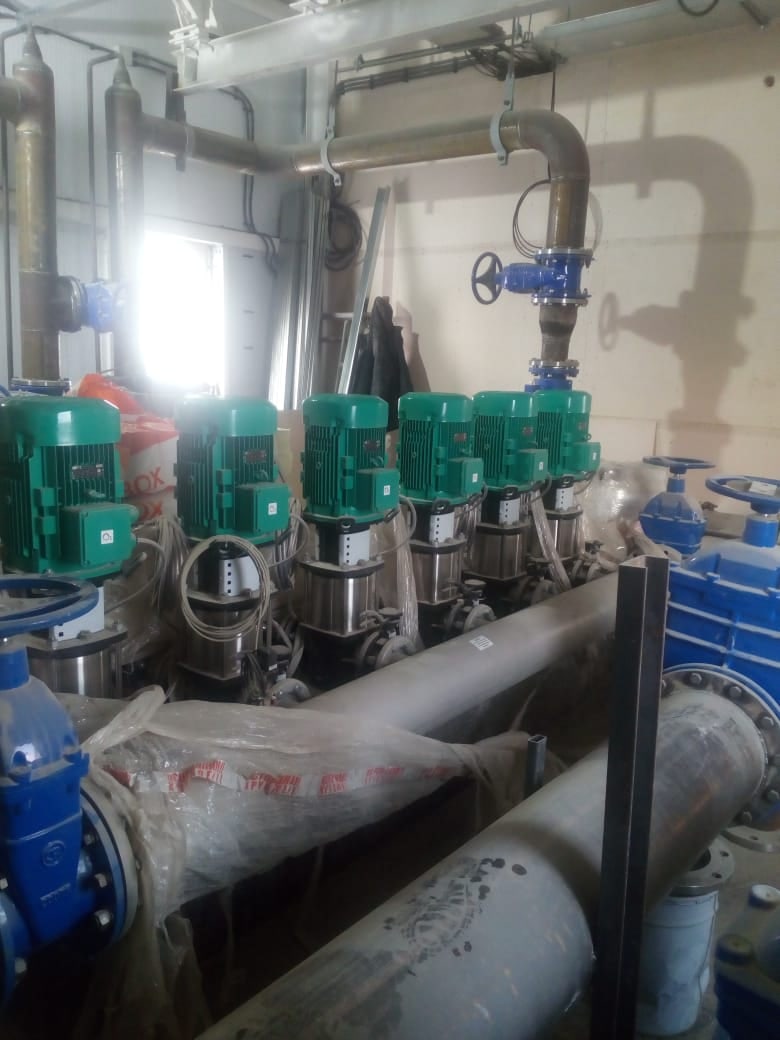 Завершены работы по строительству водозаборных сооружений и сетей водоснабжения в г. Верхняя Тура Свердловской области. Общий объем расходов за 2019 год составил 21 797 тыс.рублей, за 2020 год 76 750 тыс.рублей. В настоящее время ведутся пусконаладочные работы
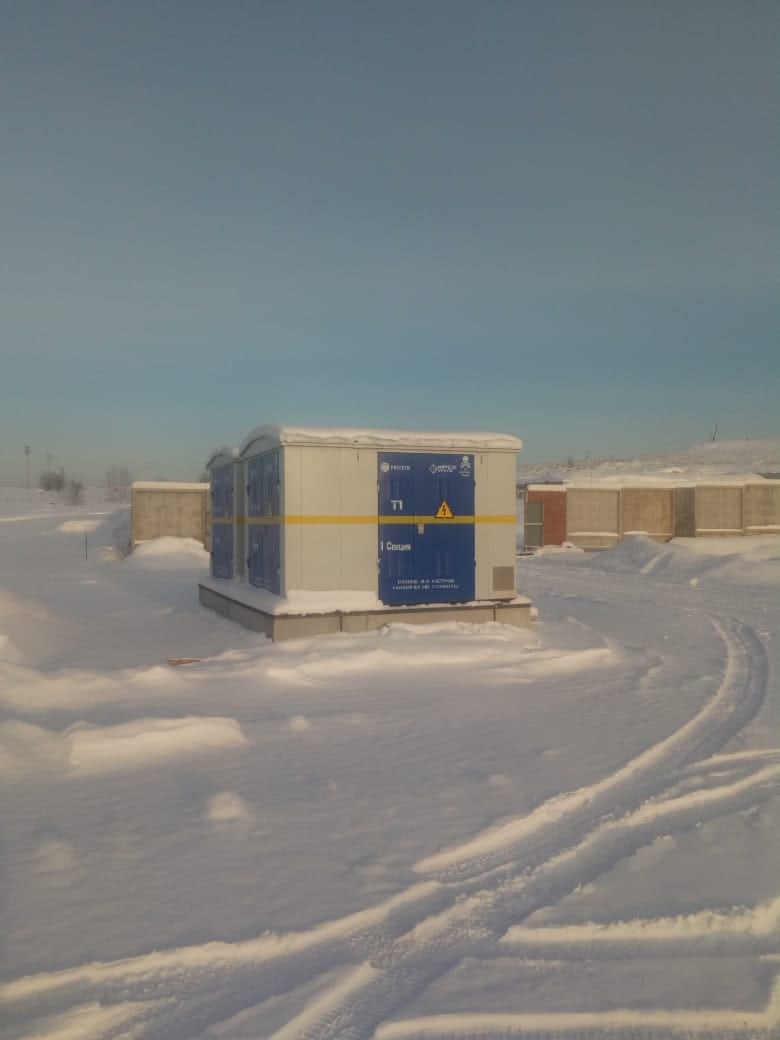 Начаты работы по реконструкции автомобильной дороги по улице Карла Либкнехта в Городском округе Верхняя Тура Свердловской области. Общий объем расходов в 2020 году по указанному объекту с учетом расходов на разработку проектно-сметной документации составил 9158 тыс.рублей
Оплачены выполненные работы за разработку проектно-сметной документации «Строительство физкультурно-оздоровительного комплекса в Городском округе Верхняя Тура» в сумме 3780 тыс.рублей
Оплачены выполненные работы за разработку проектно-сметной документации по объекту «Газоснабжение жилых домов по ул. Фомина, ул. 25 лет Октября, ул. Крупская, ул. Кривощекова, ул. Иканина и ул. Карла Либкнехта в г. Верхняя Тура Свердловской области» 
в сумме 4159 тыс.рублей
Муниципальная программа «Развитие системы образования в Городском округе Верхняя Тура до 2023 года»
Объем расходов данной программы по итогам  2020 года  составил  222 521 тыс.рублей при плановом объеме финансирования  224 784 тыс.рублей
Обеспечение деятельности общеобразовательных учреждений
Основные мероприятия программы
Обеспечение деятельности учреждений дополнительного образования (ДШИ им. А.А.Пантыкина, ДЮСШ)
Обеспечение деятельности дошкольных образовательных учреждений
Укрепление материально-технической базы образовательных учреждений (проведение ремонтных работ, приобретение оборудования)
Проведение летней оздоровительной кампании для детей
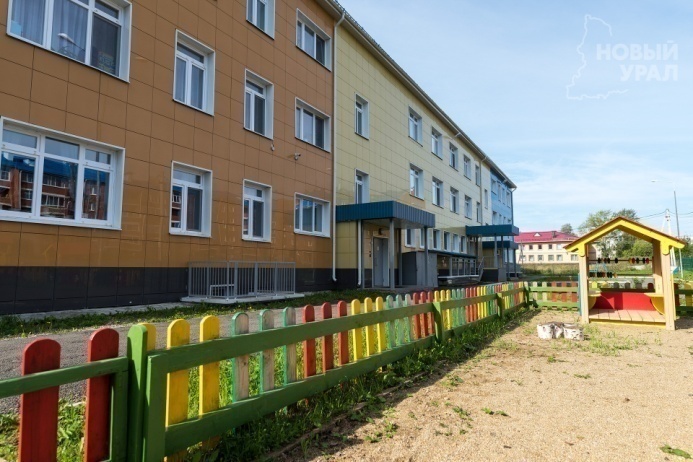 На территории  Городского округа Верхняя Тура Действует 6 учреждений дошкольного образования. Общий объем расходов на  обеспечение текущих расходов всех учреждений составил 
в 2020 году 94 117 тыс.рублей
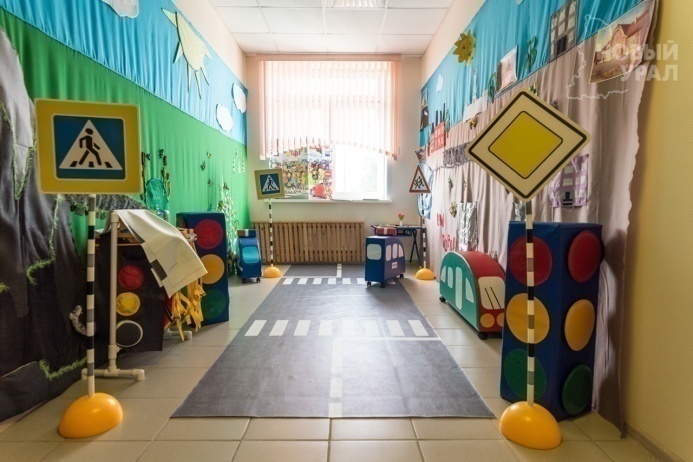 Исполнение отдельных целевых показателей
Исполнение отдельных целевых показателей
Общее образование юные жители города Верхняя Тура получают в двух учреждениях общего образования. Общий объем расходов на обеспечение текущей деятельности двух городских школ составил  в 2020 году  94 708 тыс.рублей
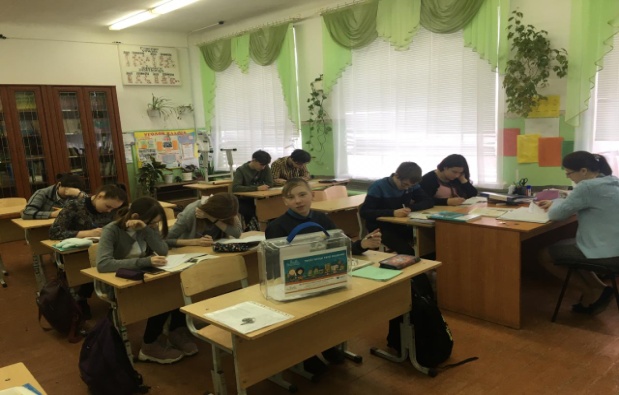 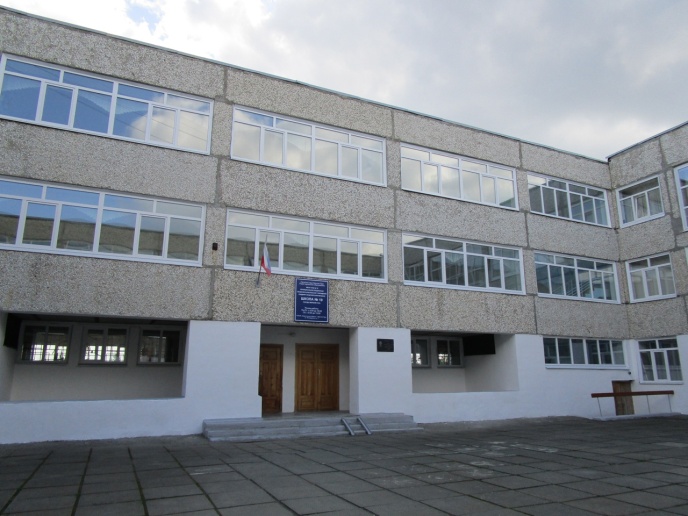 В рамках данной программы в городе Верхняя тура осуществляют свою деятельность два учреждения дополнительного образования
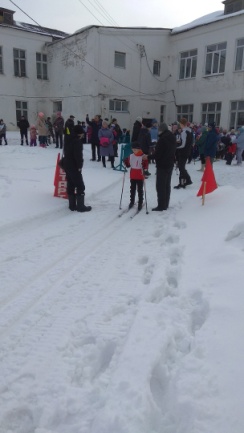 Верхнетуринское муниципальное бюджетное образовательное учреждение дополнительного образования детей "Детско-юношеская спортивная школа"
Муниципальное бюджетное учреждение дополнительного образования "Детская школа искусств имени А. А. Пантыкина"
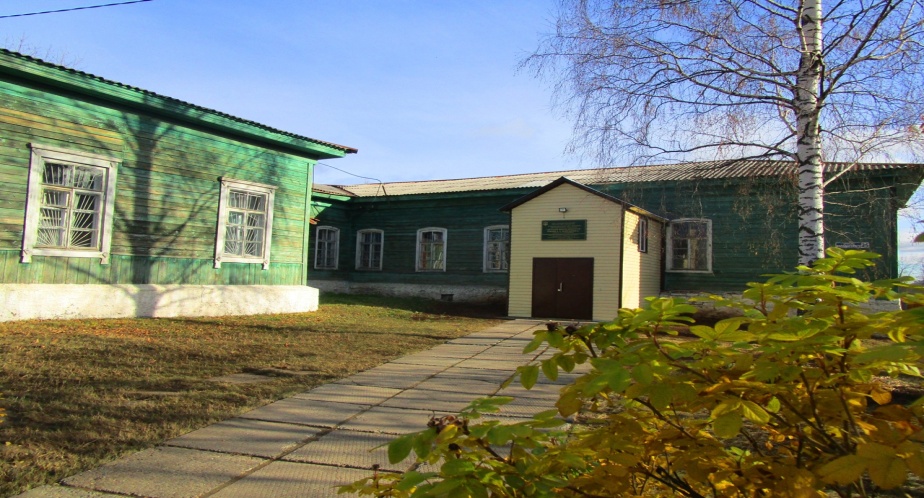 Общий объем расходов на обеспечение текущей деятельности этих учреждений составил  
в 2020 году 28 824 тыс.рублей
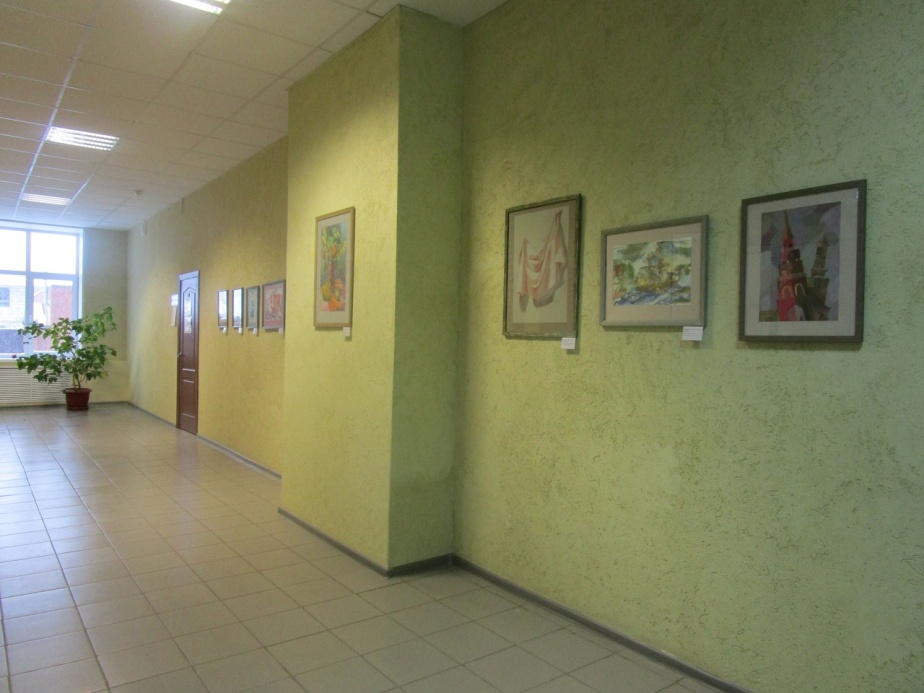 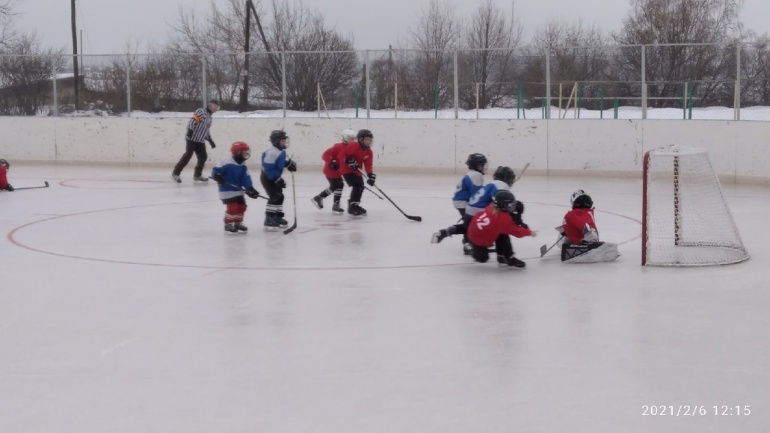 Отдельные результаты действия программы
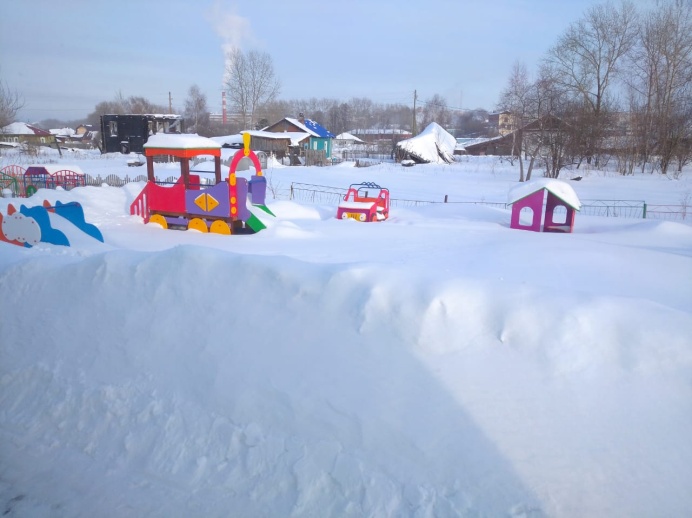 В детском саду № 11 приобретены и установлены малые архитектурные формы на прогулочной площадке, расходы составили 239 тыс.рублей
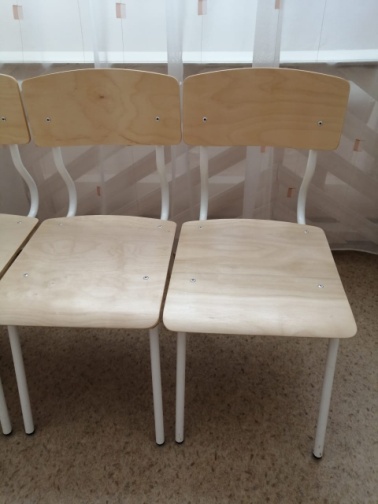 В детском саду № 12 приобретены детские стульчики и кухонное оборудование, общий объем расходов составил  105 тыс.рублей
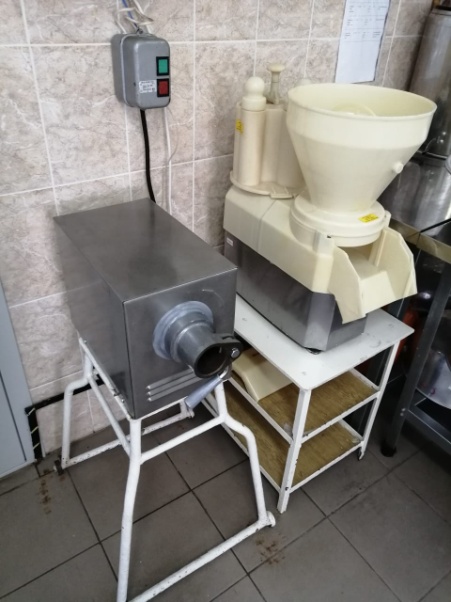 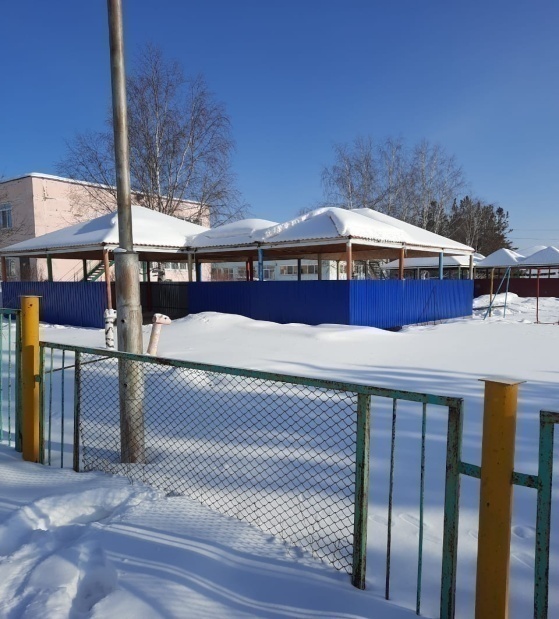 В детском саду № 35 установлены перегородки  и стены на прогулочных площадках, общая стоимость выполненных работ составила162 тыс.рублей
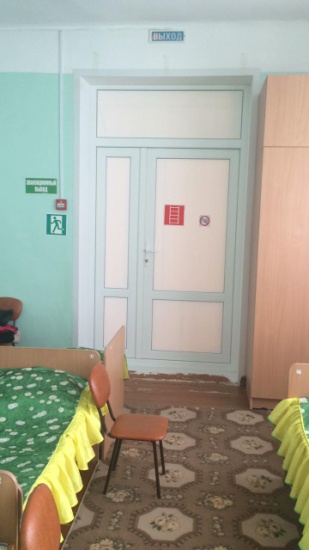 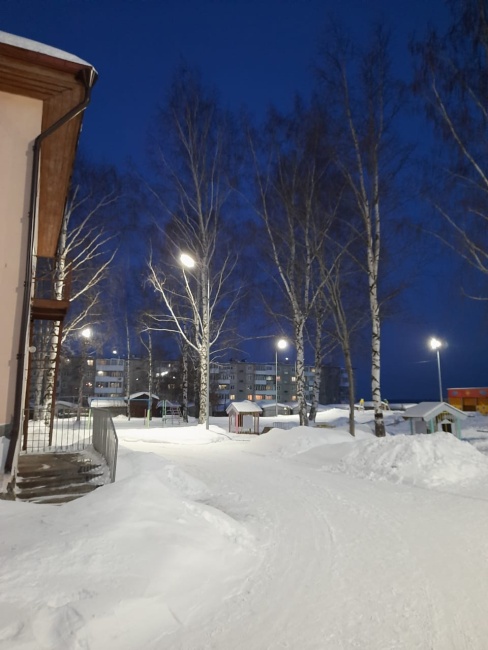 В детском саду № 47  установлено наружное освещение по периметру здания, общая стоимость выполненных работ составила 468 тыс.рублей.  Кроме того, приобретены и установлены  4 входные группы для аварийных выходов на сумму 160 тыс.рублей
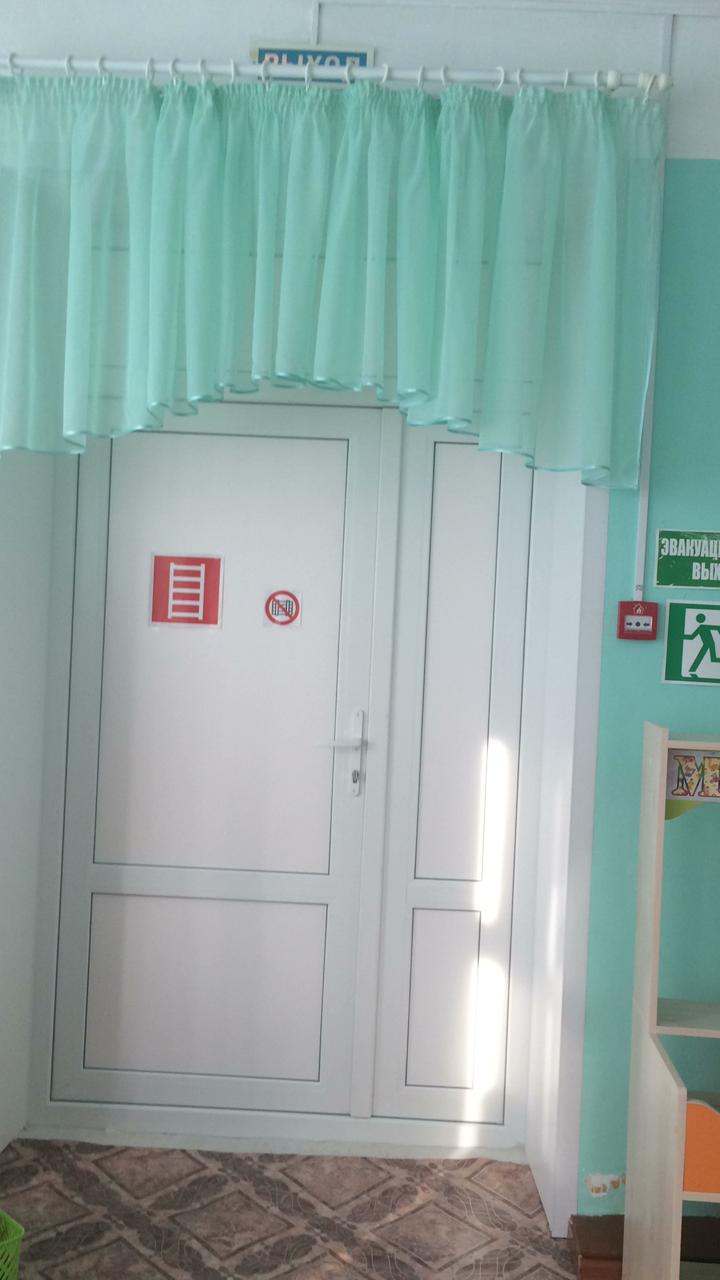 Произведено устройство дренажной канавы в  МБДОУ д/сад №56 на сумму 
240 тыс.рублей
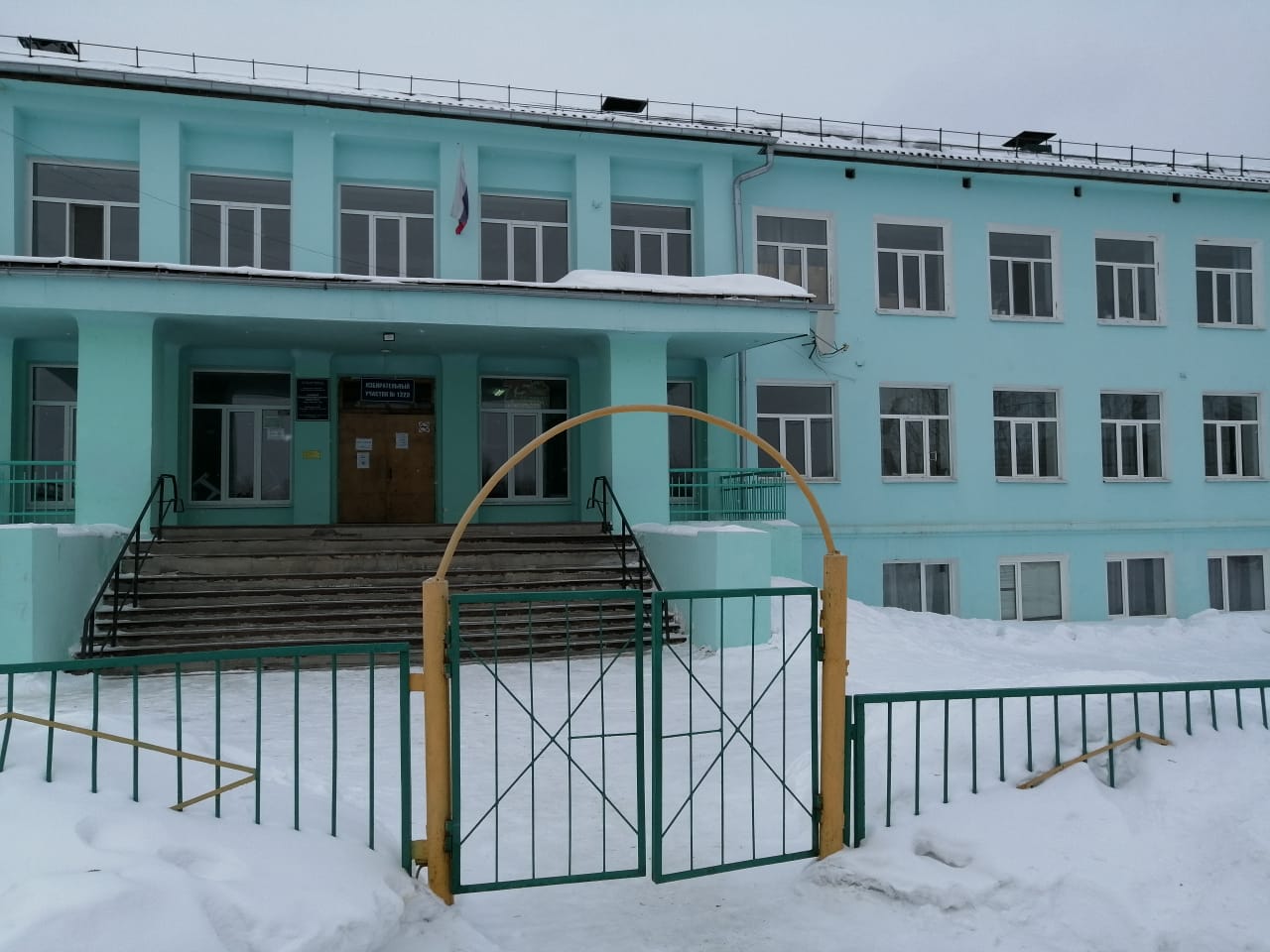 В школе № 14 оплачены выполненные работы по устройству наружного освещения спортивной площадки в сумме 432 тыс.рублей и ремонт крыльца и наружных стен на сумму 442 тыс.рублей
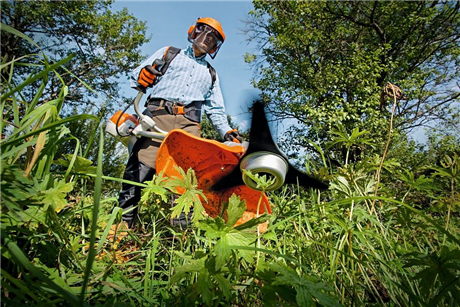 В школе № 19 приобретена снегоуборочная машина стоимостью 57 тыс.рублей и мотокоса, стоимость которой составила 23 тыс.рублей
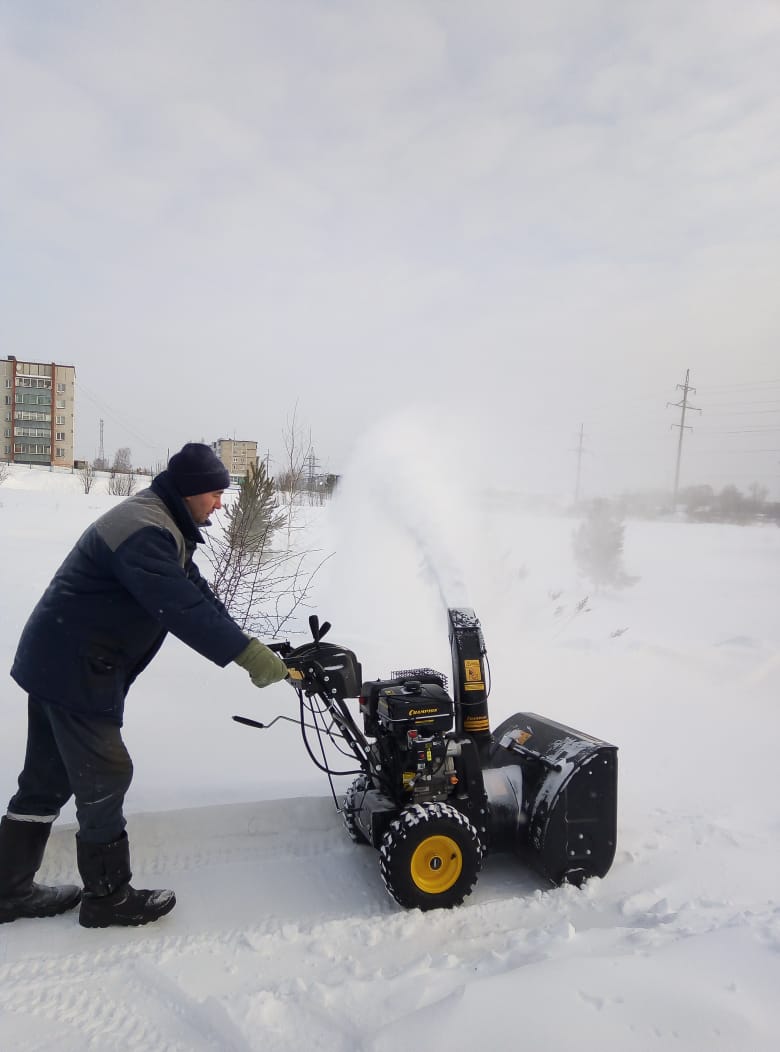 Отремонтирована кровля здания ДШИ им. А.А.Пантыкина по адресу ул. Володарского, 35 на сумму 200 тыс.рублей, заменены деревянные окна на пластиковые в сумме 103 тыс.рублей, приобретены строительные материалы для ремонта системы отопления на сумму 41 тыс.рублей
Произведен ремонт тренажерного зала ДЮСШ на сумму 814 тыс.рублей, приобретены спортивные товары для основных секций  ДЮСШ на сумму 305 тыс.рублей, произведена замена деревянных окон на пластиковые  в помещениях, занимаемых ДЮСШ,  на сумму 120 тыс.рублей
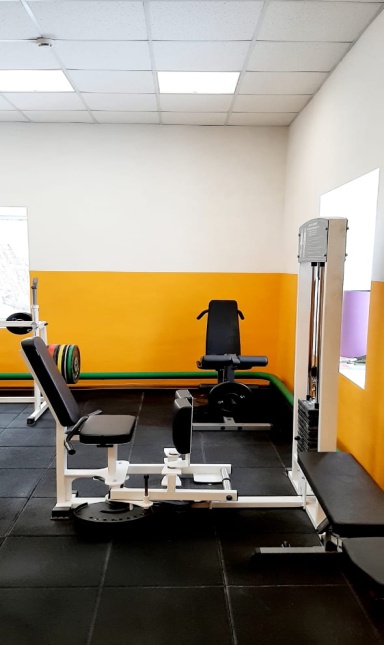 Муниципальная программа «Развитие культуры, физической культуры, спорта и молодежной политики в Городском округе Верхняя Тура до 2022 года»
Основные мероприятия программы
Объем расходов данной программы по итогам  2020 года  составил  48 314 тыс.рублей при плановом объеме финансирования 49 693 тыс.рублей
Обеспечение деятельности учреждений дополнительного образования (ВПК «Мужество» и ДЮСШ)
Проведение общегородских спортивных и культурных мероприятий
Обеспечение деятельности МКУ ПМЦ «Колосок»
Обеспечение деятельности учреждений культуры
В рамках подпрограммы  «Развитие культуры и искусства в Городском округе Верхняя Тура» осуществляется деятельность  трех учреждений культуры. Общий объем текущих расходов на обеспечение деятельности учреждений  составил 22 441 тыс.рублей
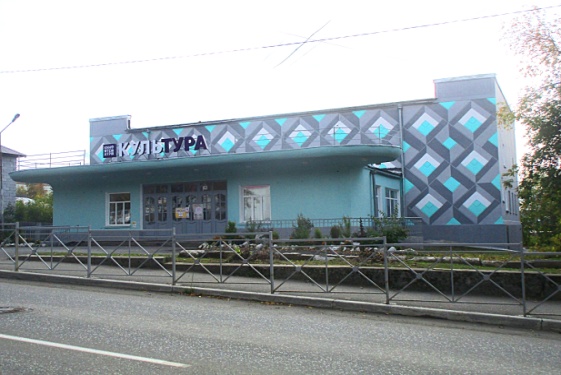 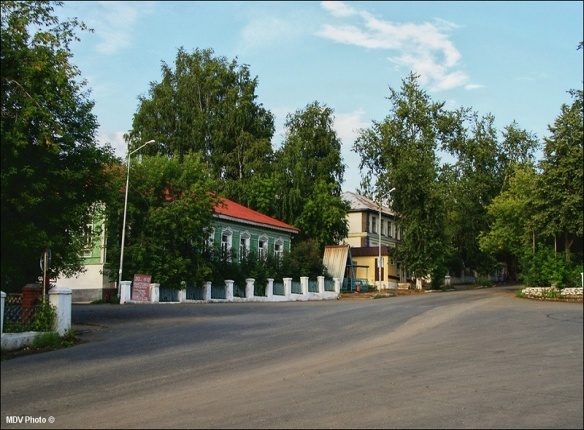 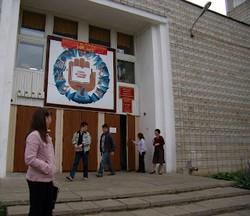 Муниципальное бюджетное учреждение культуры "Киновидеоцентр "КульТУРА"
Муниципальное бюджетное учреждение культуры "Городской Центр Культуры и Досуга ГО Верхняя Тура"
Муниципальное бюджетное учреждение культуры "Центральная городская библиотека им. Ф.Ф. Павленкова" Городского округа Верхняя  Тура
Выполнение отдельных целевых показателей
Кроме того, в бюджете Городского округа Верхняя Тура предусматриваются расходы на укрепление материально-технической базы учреждений культуры. В 2020 году на указанные цели направлено 463 тыс.рублей
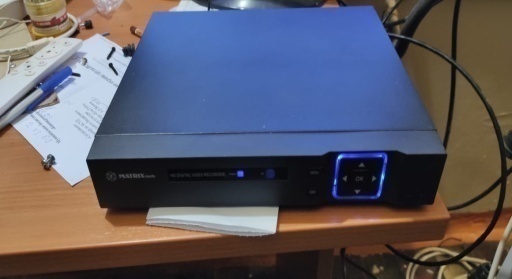 Установлена система наружного видеонаблюдения в Кинотеатре «КульТУРА», объем расходов составил 84 тыс.рублей
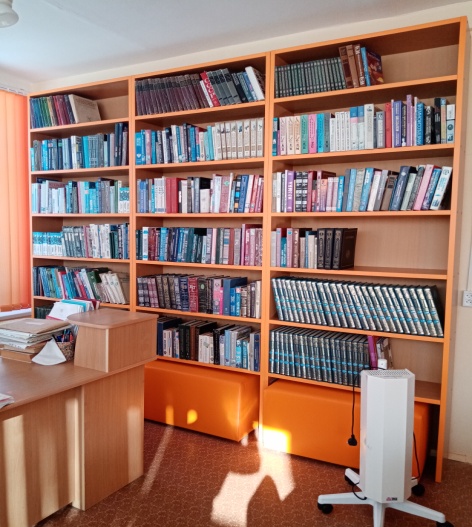 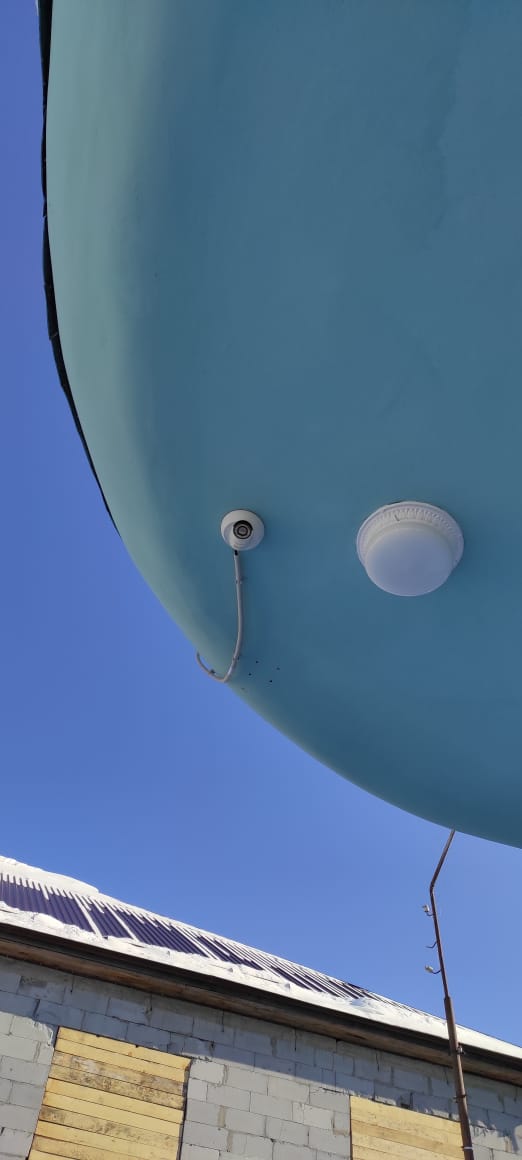 Заменены деревянные окна на пластиковые  в Библиотеке им. Ф.Ф.Павленкова на общую сумму 242 тыс.рублей, а также приобретены книжные стеллажи на сумму 78 тыс.рублей
Приобретен микшерский пульт на сумму 59,0 тыс.рублей в Городском центре культуры и досуга
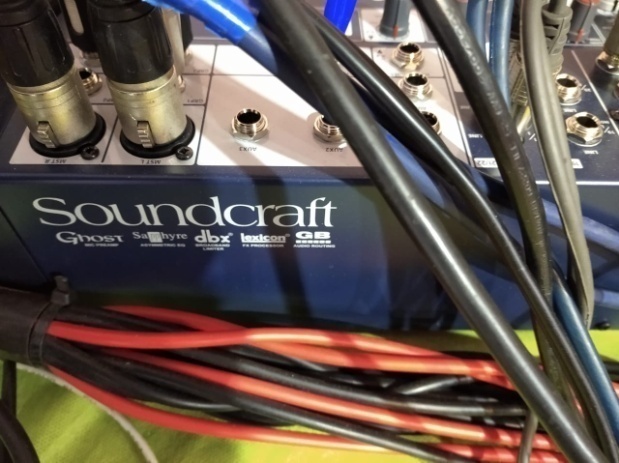 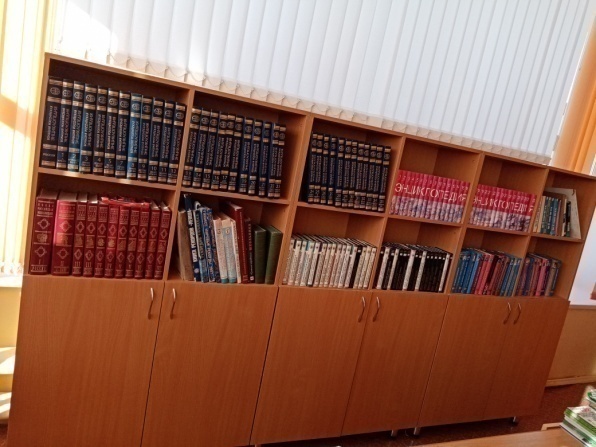 Значительные средства в бюджете Городского округа Верхняя Тура предусмотрены на проведение городских мероприятий. В 2020 году на указанные цели направлено 2488 тыс.рублей
В связи с распространением новой коронавирусной инфекции проведение массовых мероприятий было ограничено, но, несмотря на это, некоторые события в культурной жизни города все же имели место
Значительный объем средств направлен на строительство новогоднего городка, в 2020 году он был особенно красив! . Общий объем средств составил 702 тыс.рублей
В усеченном формате были проведены мероприятия в рамках празднования Дня города, объем средств, направленных на эти цели, составил 
448 тыс.рублей
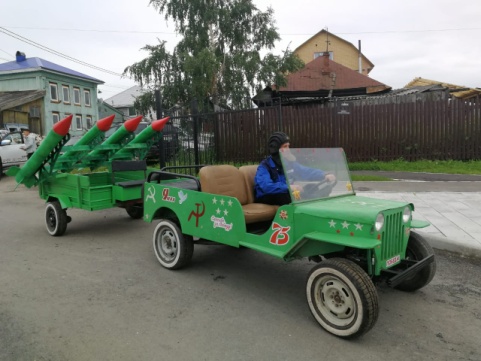 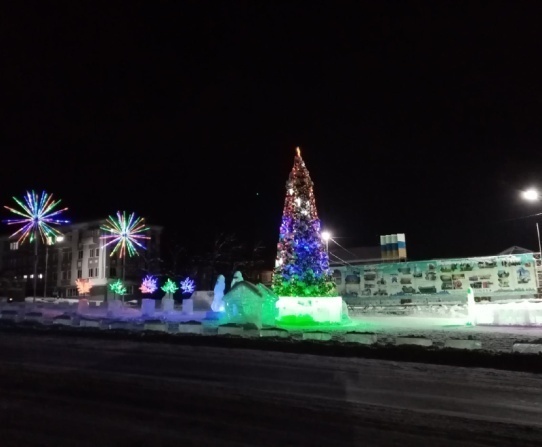 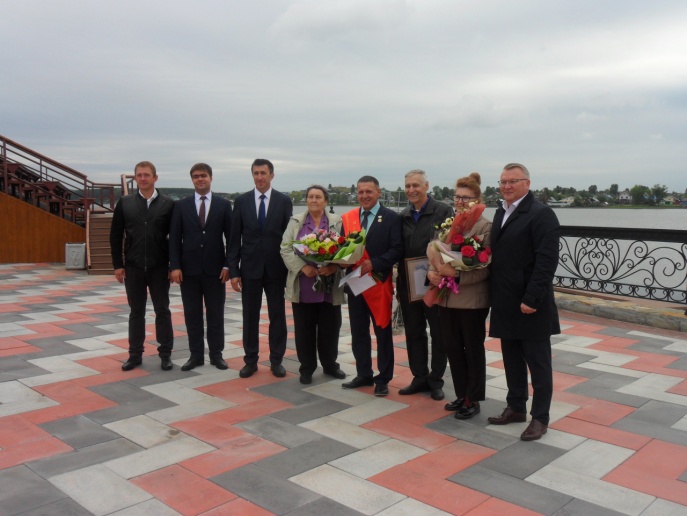 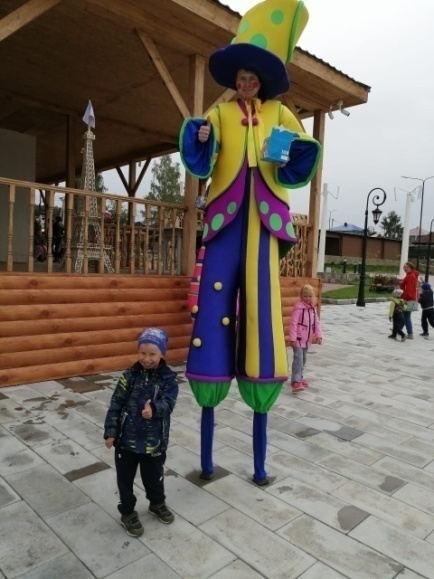 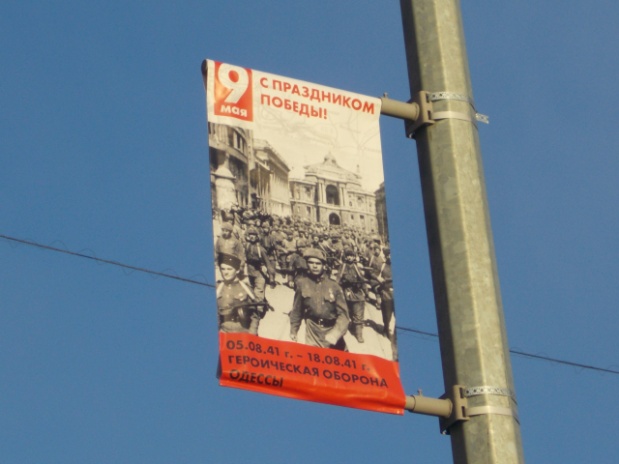 Мероприятия в честь 75-летия Победы в Великой отечественной войне также проводились в усеченном объеме. Общий объем расходов составил 
788 тыс.рублей
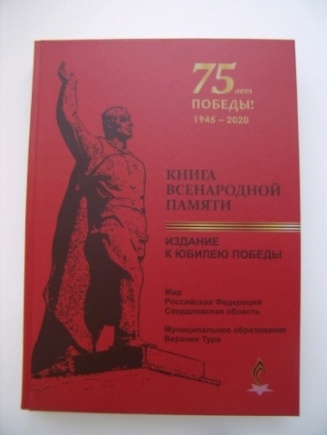 В рамках подпрограммы «Развитие физической культуры и спорта в Городском округе Верхняя Тура» осуществляется деятельность муниципального бюджетного учреждения физической культуры, спорта и туризма Городского округа Верхняя Тура. На указанные цели в 2020 году направлено 6162 тыс.рублей. Под руководством и с участием специалистов этого учреждения проводятся все массовые спортивные мероприятия в городе и за его пределами
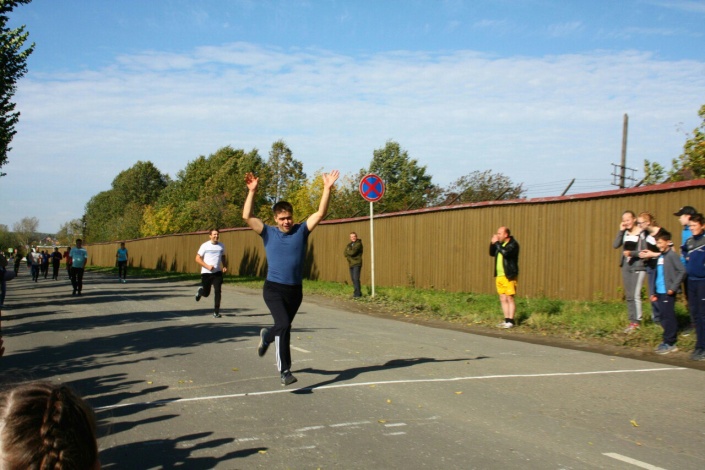 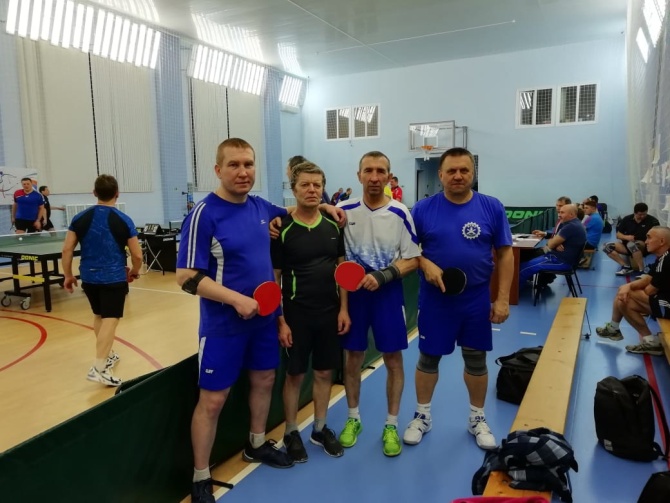 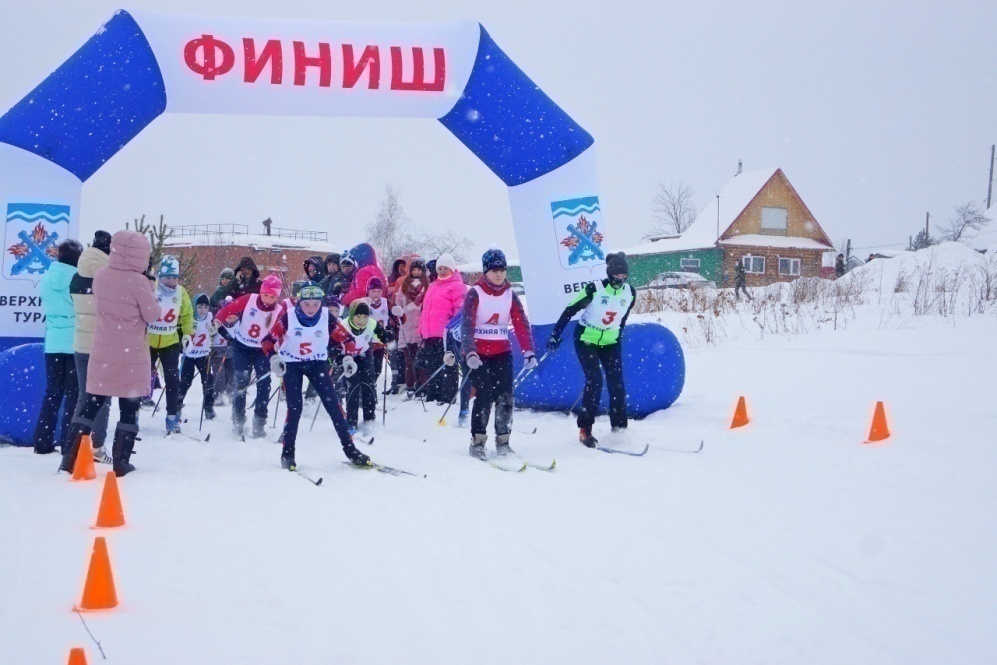 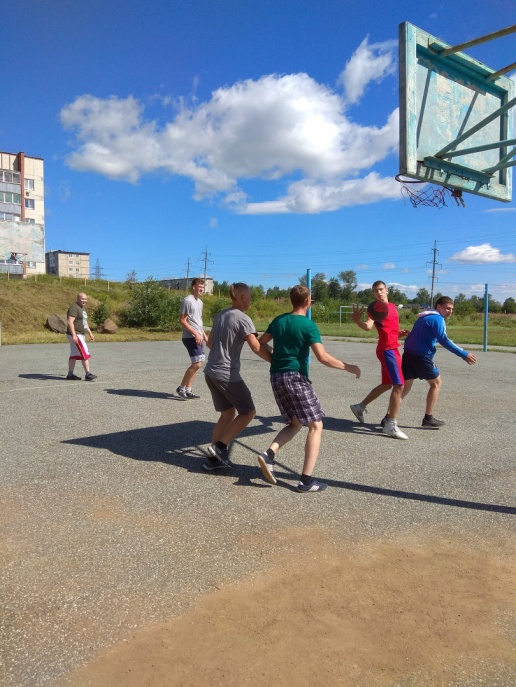 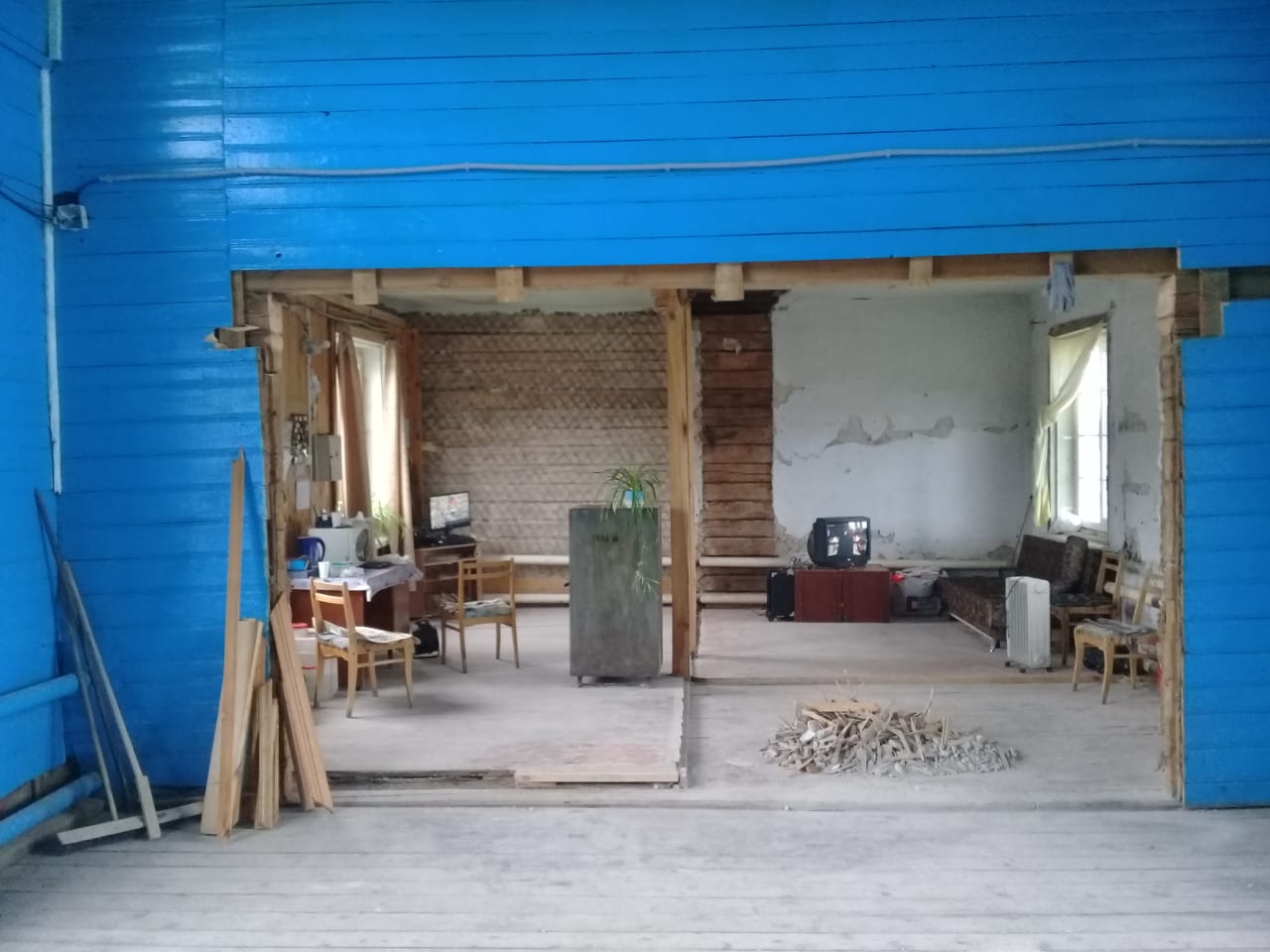 Кроме того, в рамках подпрограммы «Развитие физической культуры и спорта в Городском округе Верхняя Тура» предусмотрены расходы на укрепление материально-технической базы учреждений в сфере физической культуры и спорта. В 2020 году на указанные цели направлено 724 тыс.рублей, из них 704 тыс.рублей на ремонт внутренних помещений здания водной станции
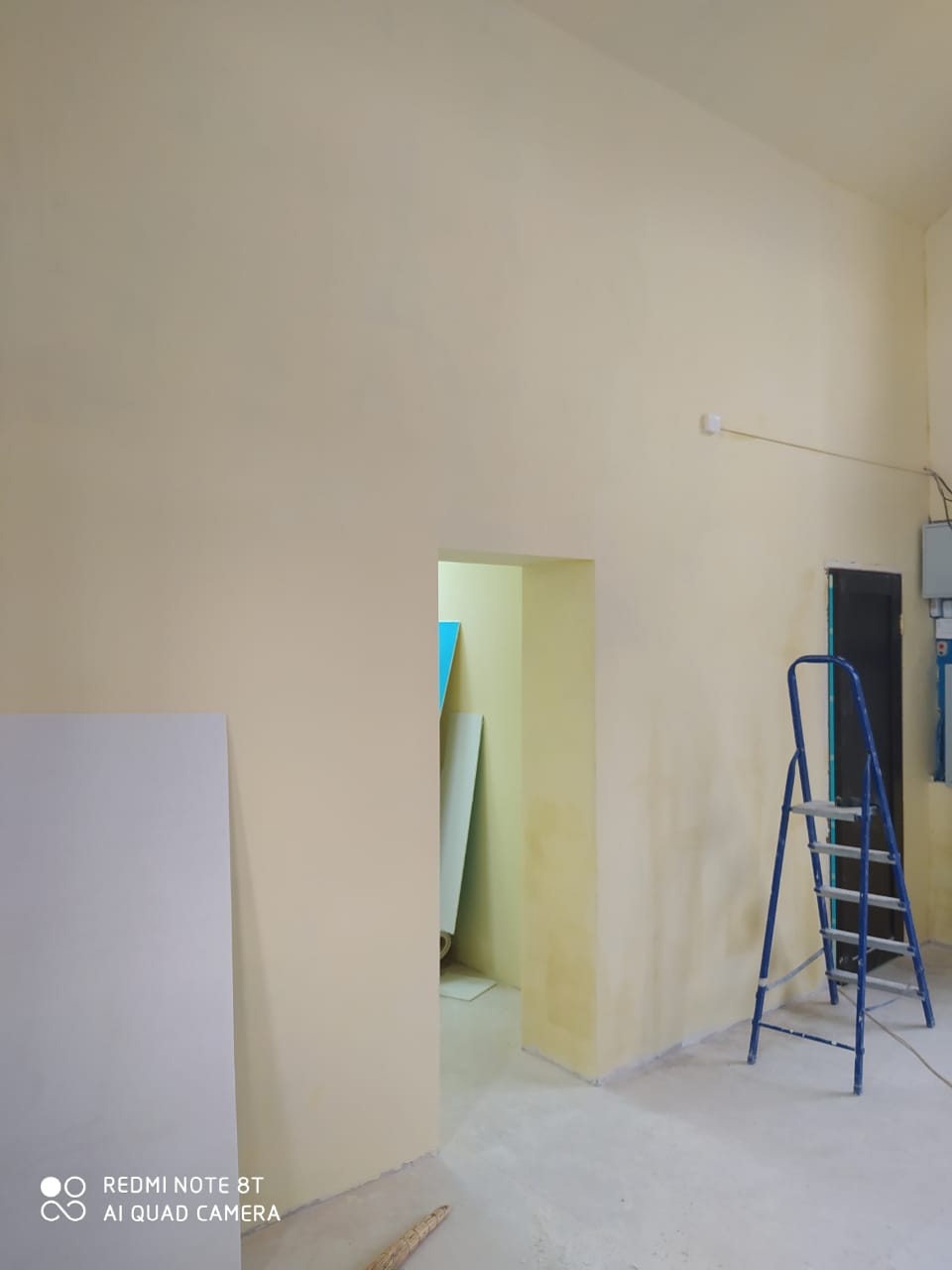 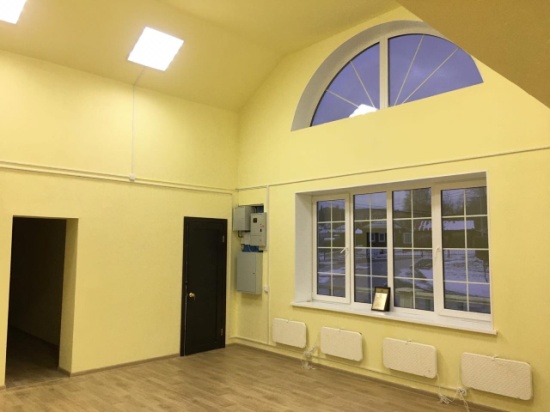 На территории Городского округа Верхняя Тура также осуществляется  реализация мероприятий по поэтапному внедрению Всероссийского физкультурно-спортивного комплекса «Готов к труду и обороне». В 2020 году на указанные цели направлено 175 тыс.рублей, в том числе за счет средств областного бюджета 120 тыс.рублей (приобретены 2 лазерные винтовки для стрельбы, видеопроектор и экран, спортивный инвентарь и спортивные майки для сдачи норм ГОТ в разных возрастных категориях)
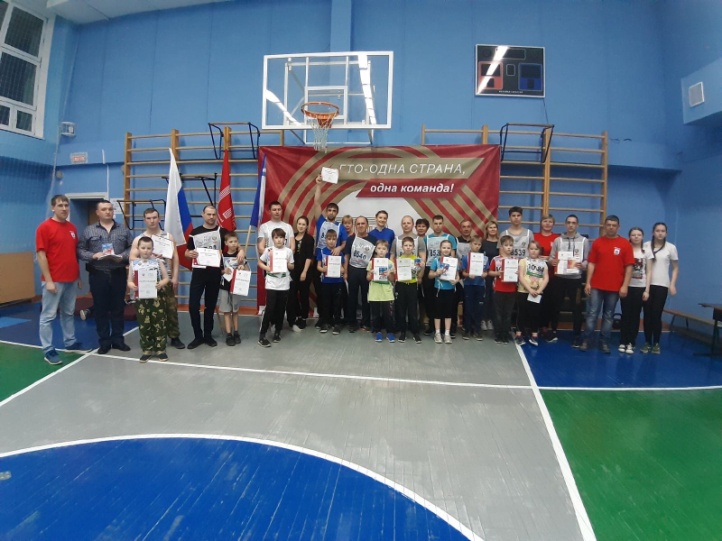 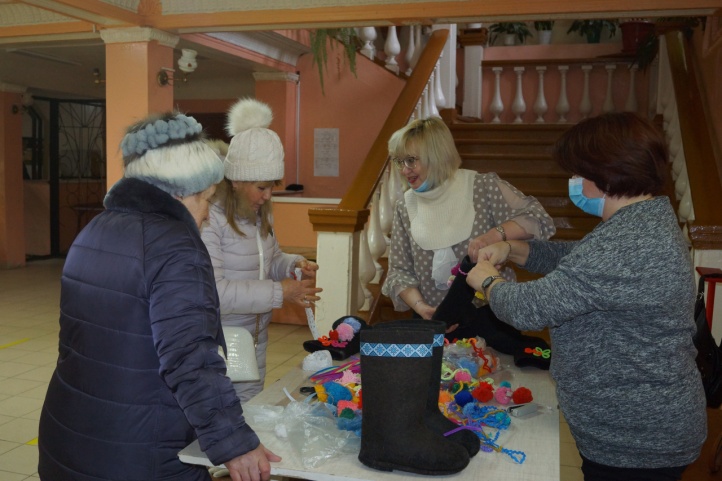 В рамках подпрограммы «Подпрограмма «Развитие потенциала молодежи Городского округа Верхняя Тура» осуществляется деятельность Муниципальное казенное учреждение «Подростково-молодежный центр «Колосок». На указанные цели в 2020 году направлено 7550 тыс.рублей
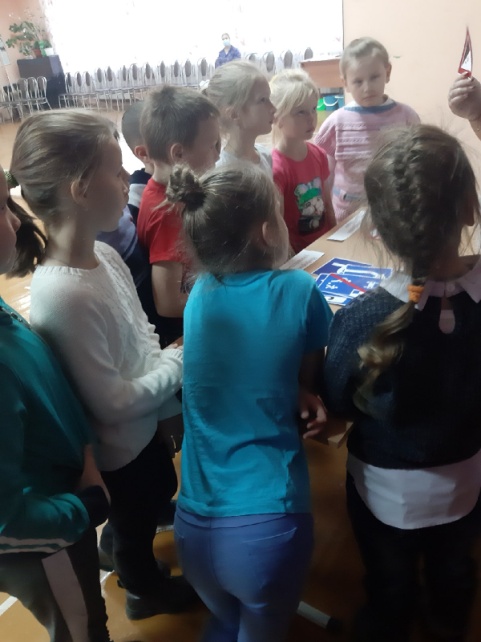 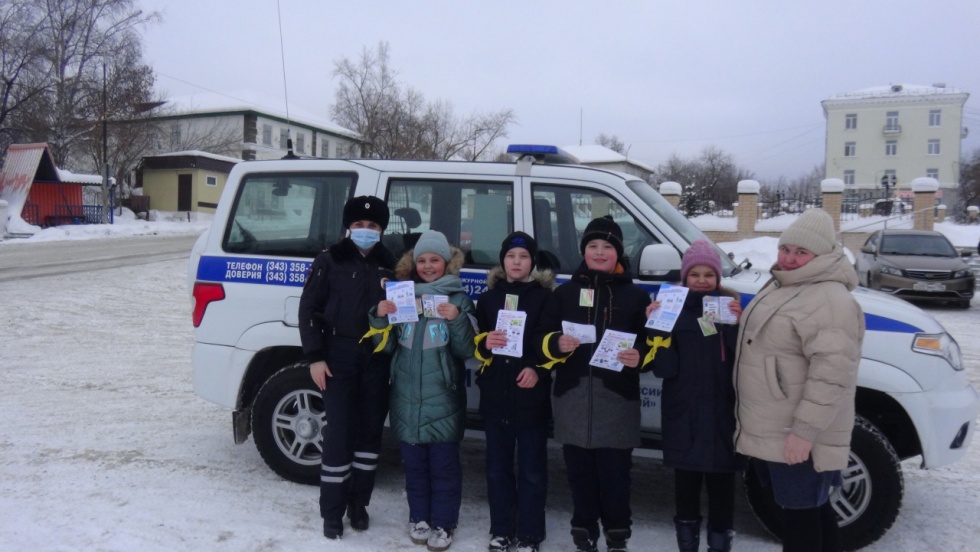 Кроме того, в рамках указанной подпрограммы  предусмотрены расходы на организацию работы трудовых отрядов в период школьных каникул. На указанные цели направлено 419 тыс.рублей
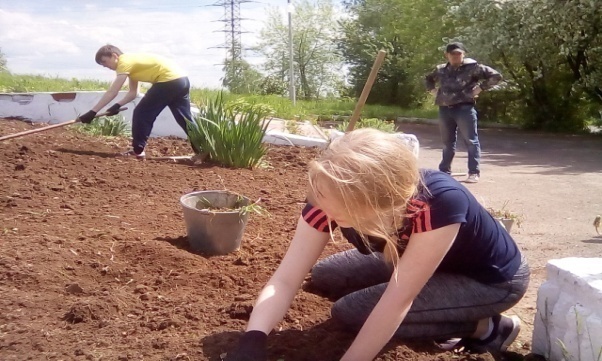 В рамках подпрограммы «Патриотическое воспитание молодых граждан в Городском округе Верхняя Тура»  осуществляется деятельность Муниципального бюджетного образовательного учреждения дополнительного образования детей "Центр внешкольной работы по военно-патриотическому воспитанию "Мужество"
В 2020 году на обеспечение текущей деятельности учреждения направлено 5526 тыс.руб.лей
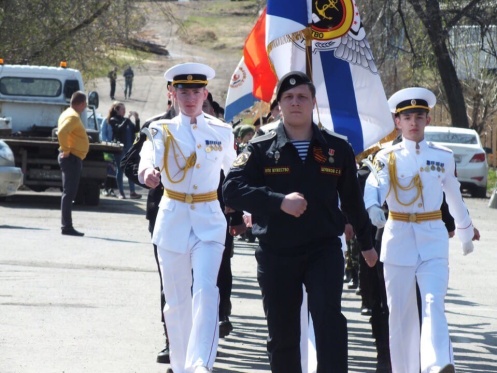 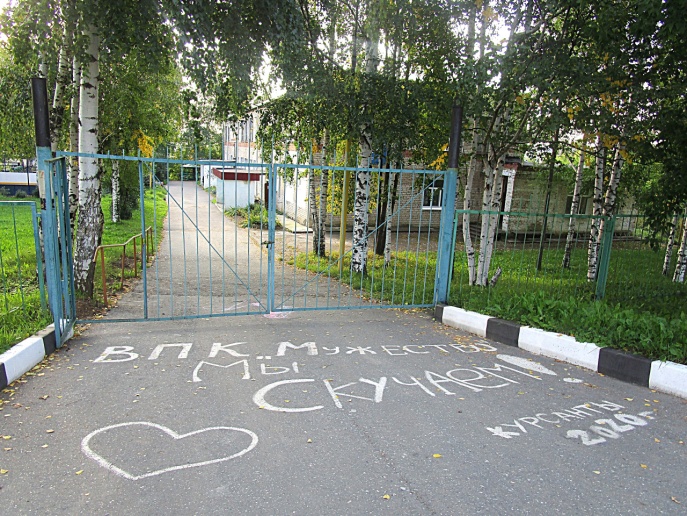 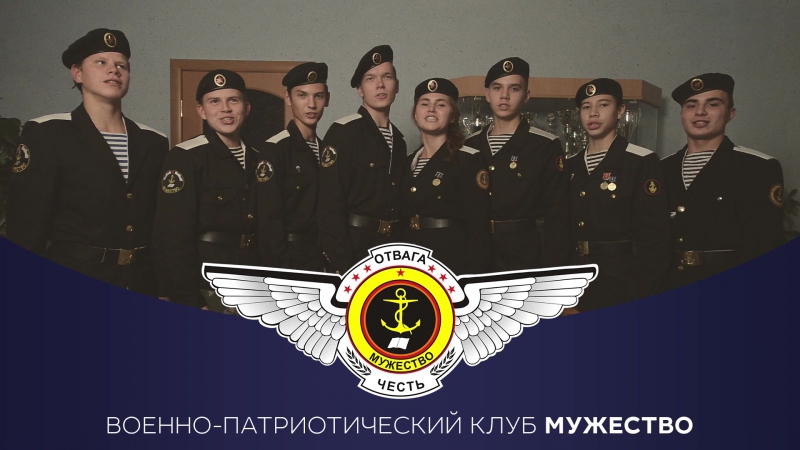 Кроме того, предусмотрены средства городского бюджета на обеспечение мероприятий по развитию материально-технической базы  ВПК «Мужество».  На указанные цели в 2020 году направлено 370 тыс.рублей (основной объем средств направлен на устройство покрытия нового корта, приобретенного  в 2018 году в рамках реализации проекта инициативного бюджетирования «Приобретение оборудования для МБОУ ДОД «Центр внешкольной работы по военно-патриотическому воспитанию «Мужество»)
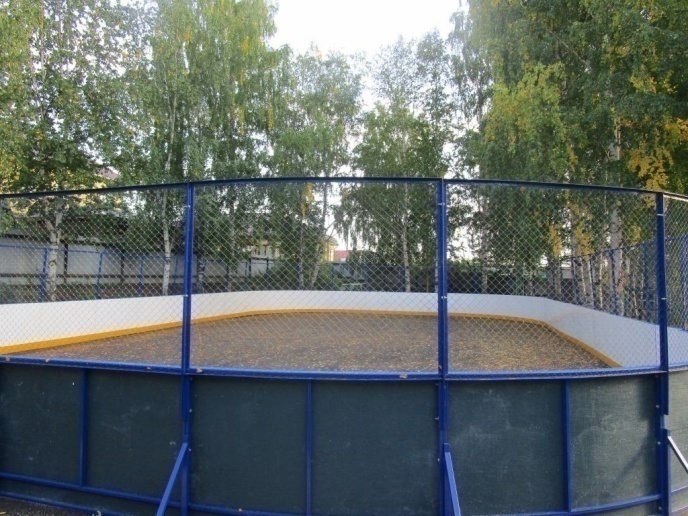 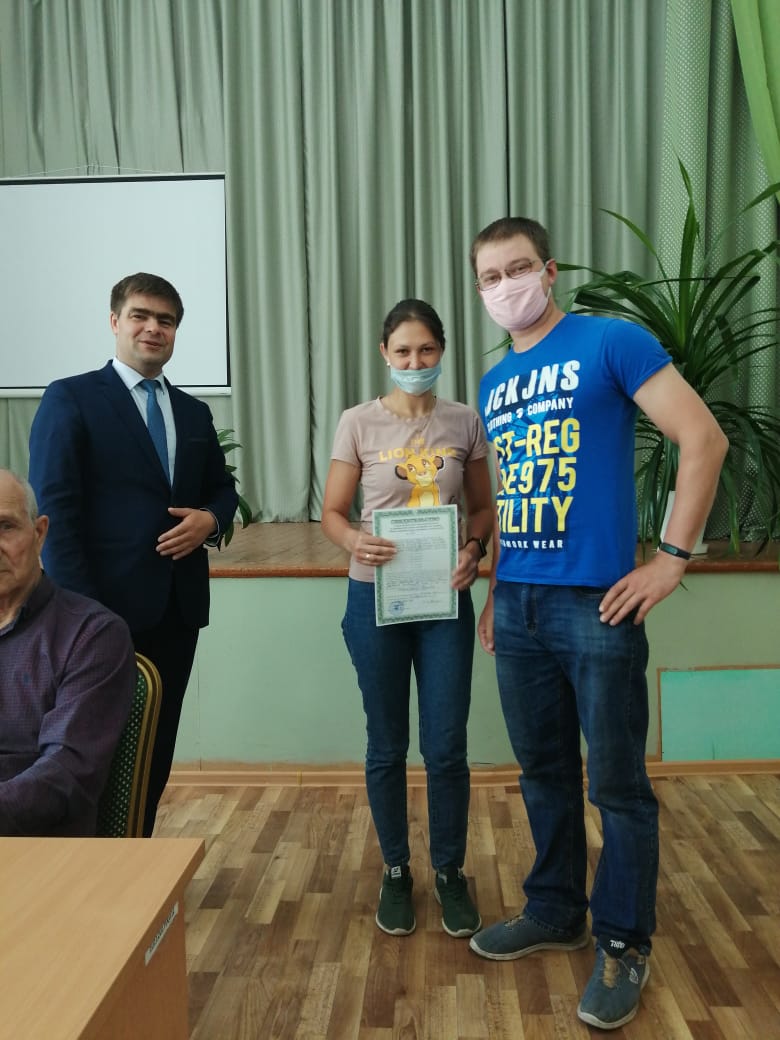 В рамках подпрограммы "Обеспечение жильем молодых семей" произведены расходы по предоставлению социальных выплат 2 молодым семьям на приобретение жилья. Объем расходов составил 1654 тыс.рублей
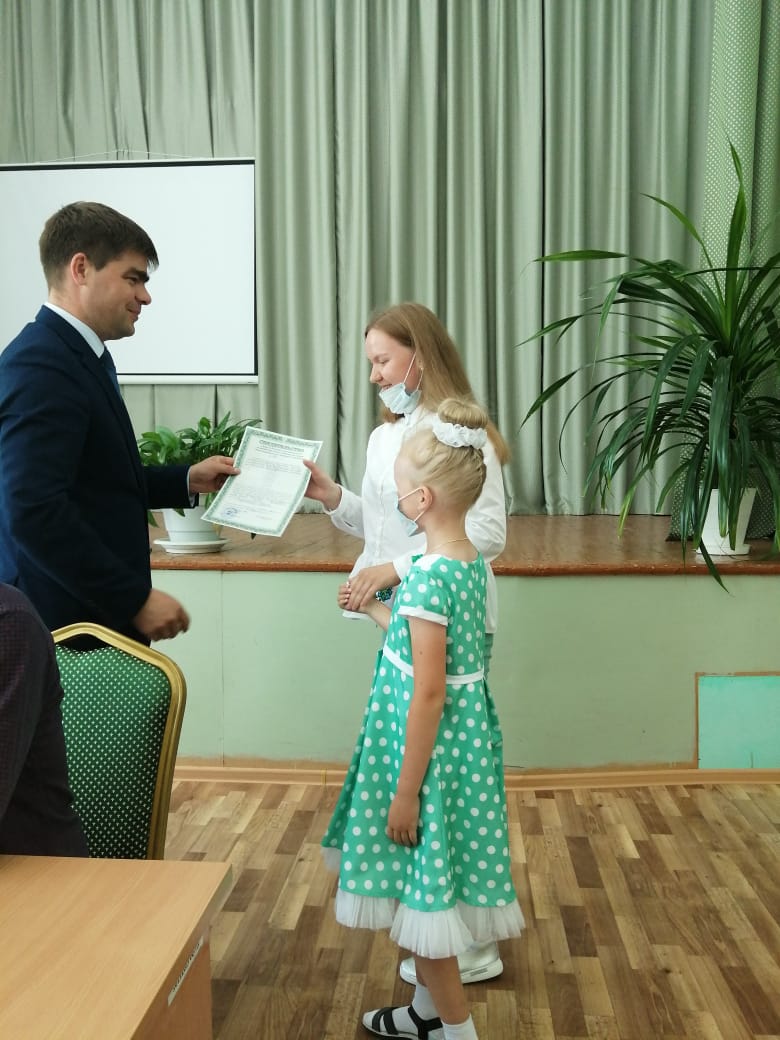 Муниципальная программа "Формирование современной городской среды на территории Городского округа Верхняя Тура на 2018-2024 годы"
Основные мероприятия программы
Объем расходов данной программы по итогам  2020 года  составил  82 328 тыс.рублей при плановом объеме финансирования  82 348 тыс.рублей
Комплексное благоустройство дворовых территорий многоквартирных домов
Проверка достоверности определения сметной стоимости проектов
Комплексное благоустройство общественных территорий
Отдельные мероприятия программы
Продолжено выполнение  работ по комплексному благоустройству общественной территории "Парк здоровья по ул. Лермонтова", подготовка которых была начата в 2019 году
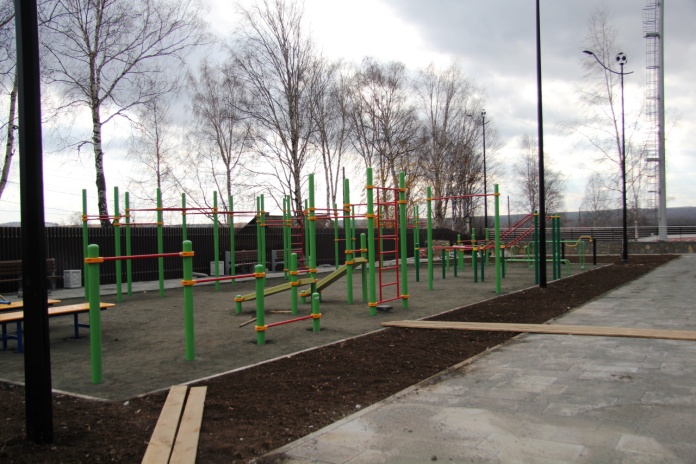 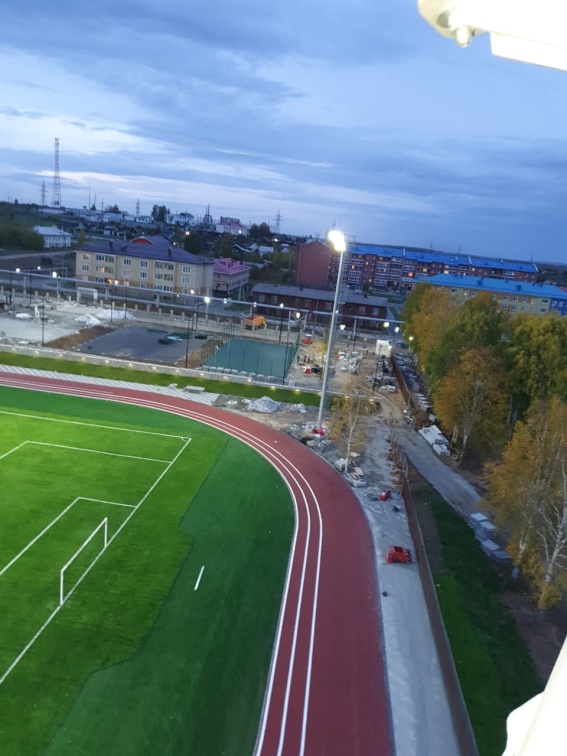 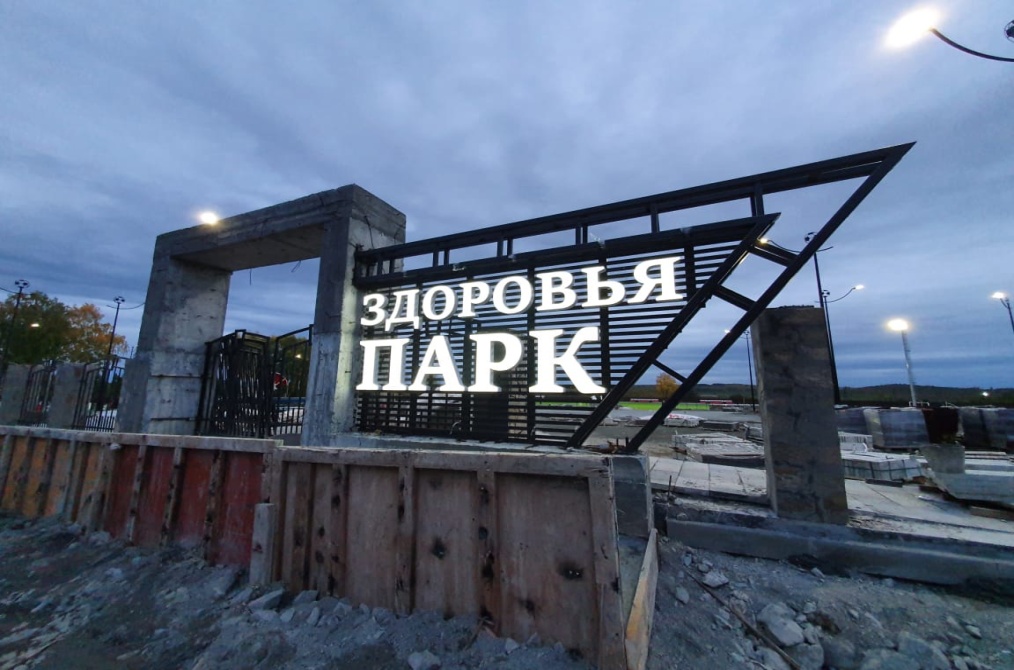 Непрограммные расходы
Часть расходов бюджета осуществляется вне рамок муниципальных программ.  В бюджете Городского округа Верхняя Тура к непрограммным преимущественно относятся расходы по обеспечению деятельности органов местного самоуправления и муниципальных учреждений. Общий объем расходов, осуществляемых вне рамок муниципальных программ, по итогам отчетного периода составил 76 039 тыс.рублей
Муниципальный долг Городского округа Верхняя Тура по итогам 2020 года
Следует отметить ,что последние заимствования в сумме 1200 тыс.рублей Городским округом Верхняя Тура производились в декабре 2012 года. Из областного  бюджета был получен кредит для выплаты заработной платы работникам учреждений бюджетной сферы с целью не допущения роста задолженности по заработной плате. Начиная с 2013 года производилось только погашение ранее полученных кредитов. Таким образом,  муниципальный долг города Верхняя Тура неуклонно снижался. Погашение долга произведено в соответствии с графиками погашения задолженности
Информационный лист
Брошюра сформирована с целью повышения прозрачности и открытости для граждан хода исполнения  бюджета городского округа Верхняя Тура
Ответственный за формирование материалов об исполнении местного бюджета в доступной для граждан форме: финансовый отдел администрации городского округа Верхняя Тура
Адрес: г. Верхняя Тура, ул.Иканина, 77, каб. № 207, телефон 2-82-90 (145), время работы: понедельник-четверг с 8-00 до 17-15, пятница с 8-00 до 16-00, перерыв с 12-30 до 13-30, электронный адрес fovt@bk.ru